Habitats
What is a Habitat?
A place where an animal finds:
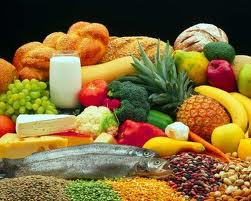 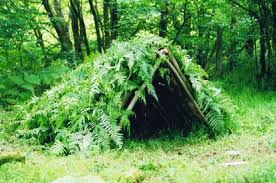 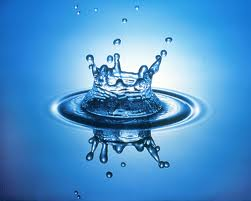 4 Different Land Habitats
Desert
Rain Forest
Woodland Forest
Arctic
Water Habitats
Desert
Little Rain
Only few kinds of plants and animals live here
Plants and animals that live here don’t need much water
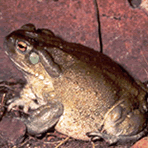 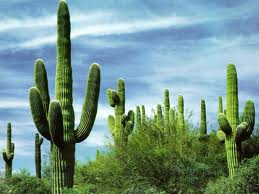 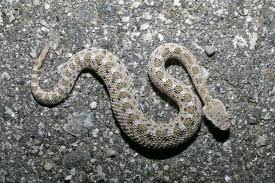 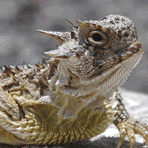 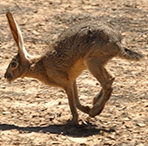 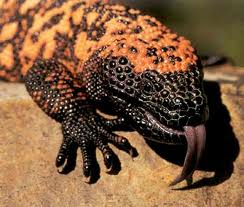 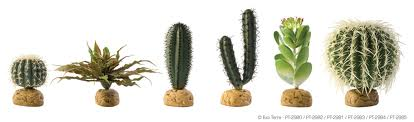 Rain Forest
Rain falls almost every day
Warm weather all year
Many plants and animals live here
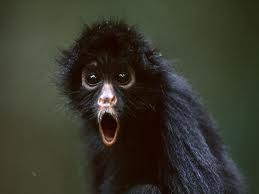 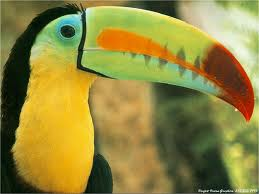 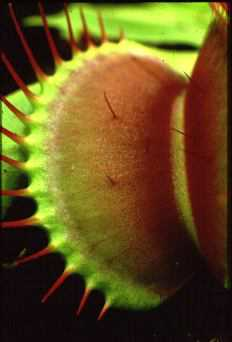 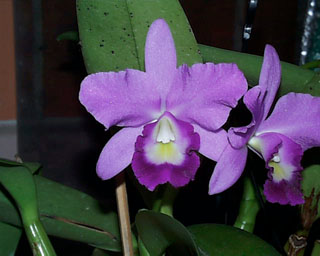 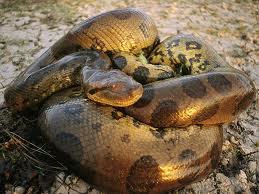 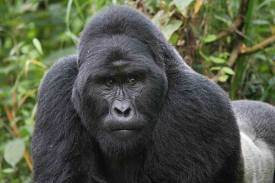 Woodland Forest
There is both rain and warmth
Many trees
It has four seasons
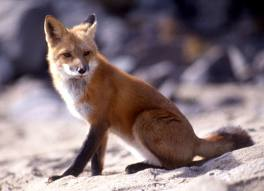 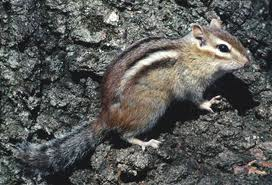 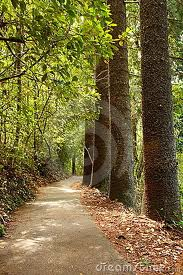 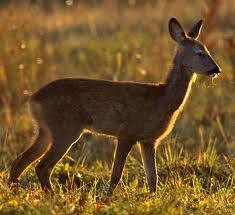 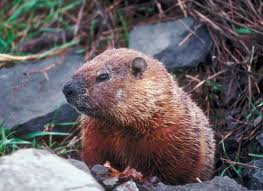 Arctic
Cold and windy
Covered with ice and snow most of the year
Short summers
Small number of animals and plants live here
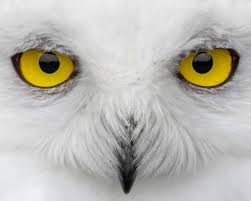 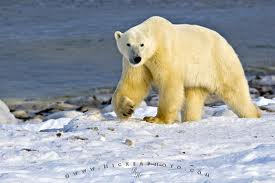 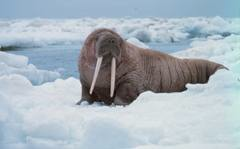 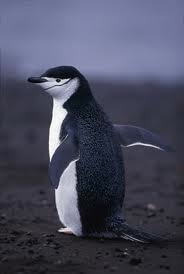 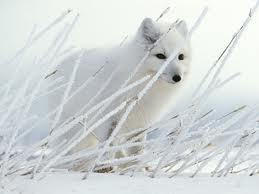 WATER HABITATS
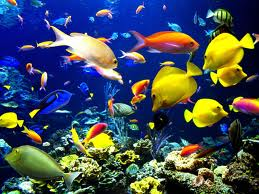 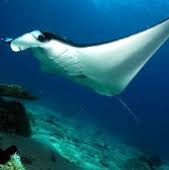 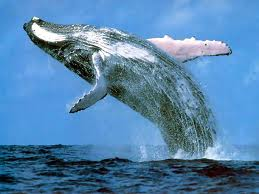 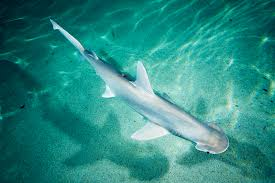 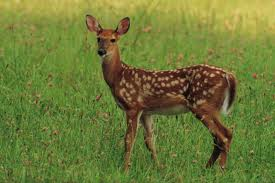 Desert					Rainforest	
Woodland Forest			Arctic
Water
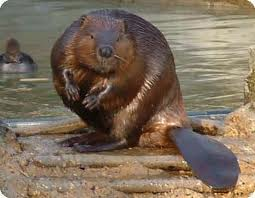 Desert					Rainforest	
Woodland Forest			Arctic
Water
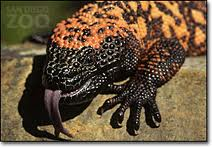 Desert					Rainforest	
Woodland Forest			Arctic
Water
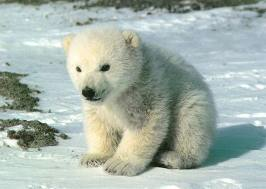 Desert					Rainforest	
Woodland Forest			Arctic
Water
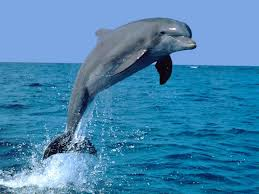 Desert					Rainforest	
Woodland Forest			Arctic
Water
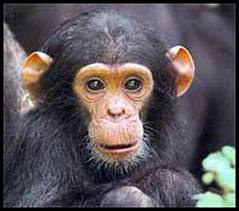 Desert					Rainforest	
Woodland Forest			Arctic
Water
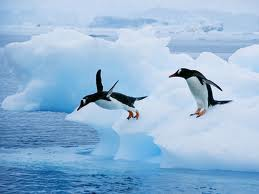 Desert					Rainforest	
Woodland Forest			Arctic
Water
Rexburg Idaho?
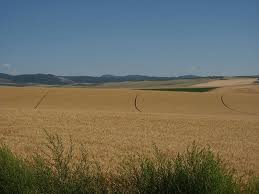